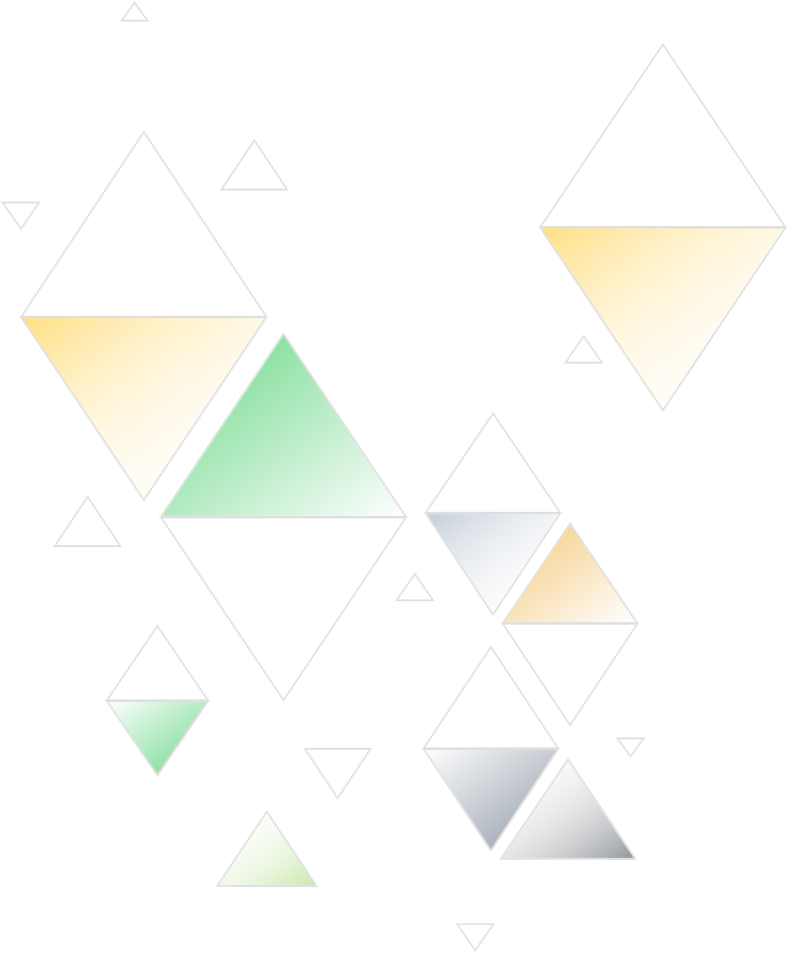 PLANTILLA DE CALENDARIO DE CONTENIDO SIMPLE
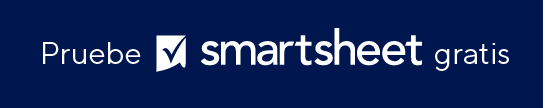 PRESENTACIÓN DE PLANTILLA DE CALENDARIO DE CONTENIDO SIMPLE